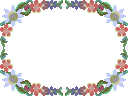 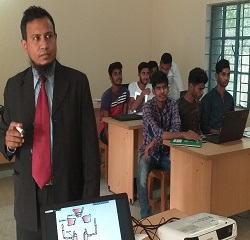 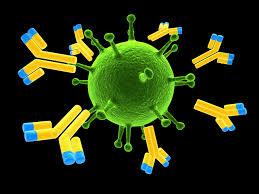 স্বাগতম
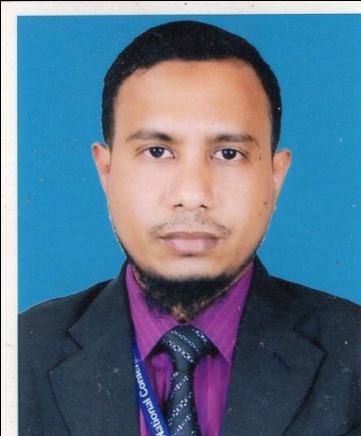 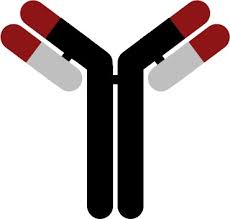 শিক্ষক পরিচিতি
আ.স.ম. তৌহিদুর রহমান

     পিএইচ. ডি. গবেষক

   প্রভাষক, জীববিজ্ঞান বিভাগ 
   বঙ্গবন্ধু কলেজ 
   বোয়ালমারি- ফরিদপুর
 ০১৭১৫-২৮০১০০
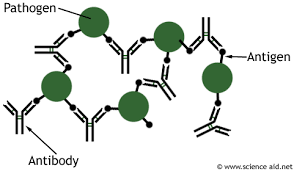 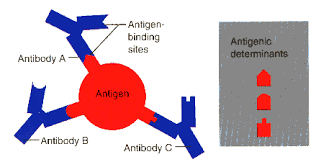 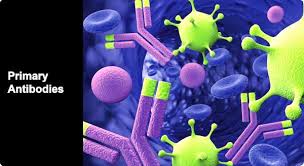 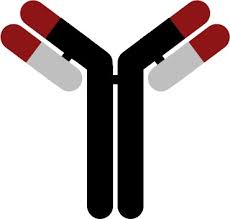 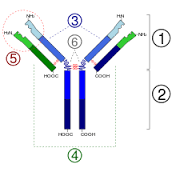 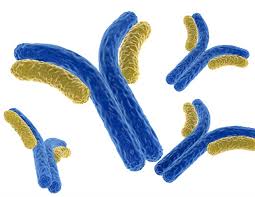 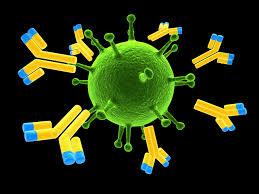 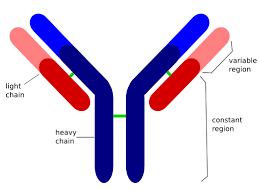 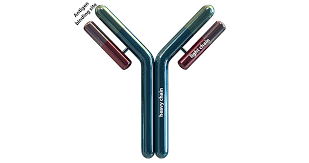 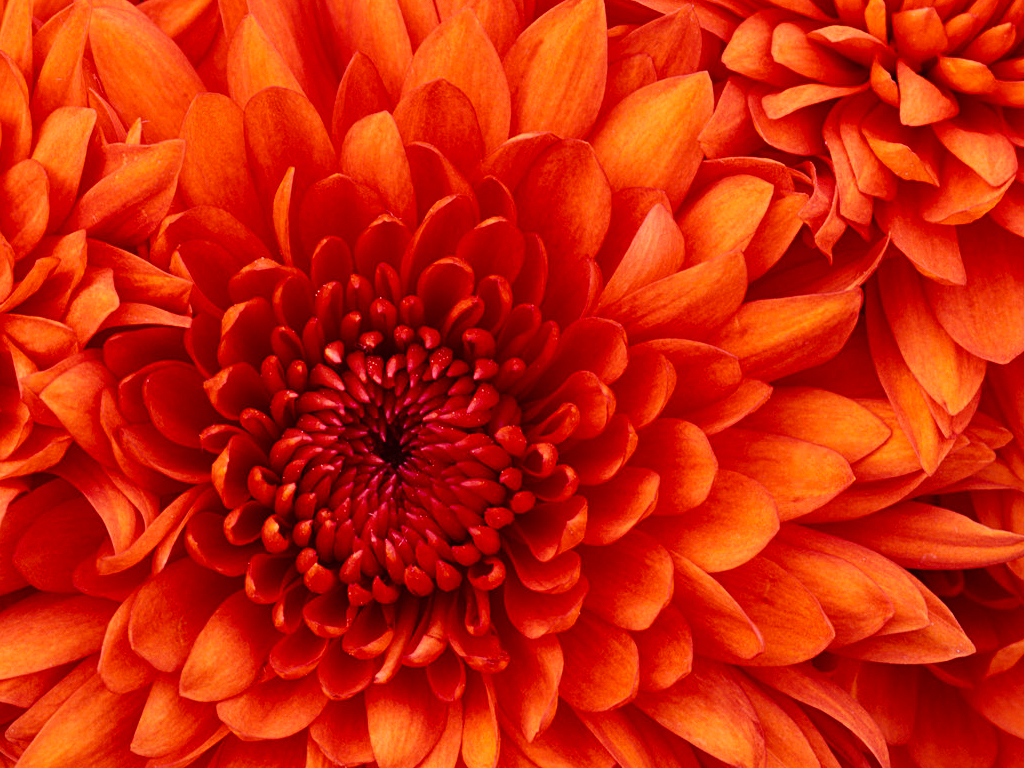 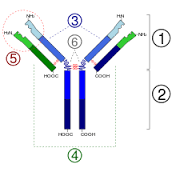 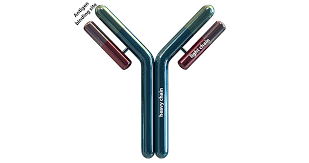 পাঠের শিরোনাম
অ্যান্টিবডি
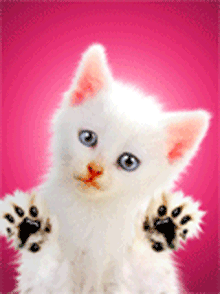 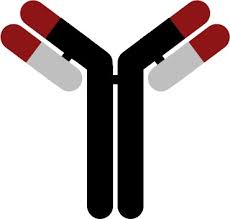 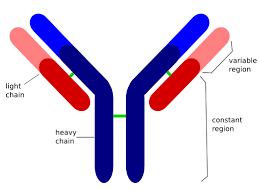 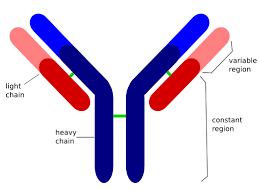 অ্যান্টিজেন সংযুক্ত প্রান্ত
ভারী চেইনের পরিবর্তনশীল অংশ
হালকা চেইনের পরিবর্তনশীল অংশ
ভারী চেইনের অপরিবর্তনশীল অংশ
হালকা চেইনের অপরিবর্তনশীল অংশ
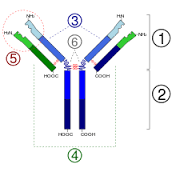 চিত্র: একটি আদর্শ অ্যান্টিবডির  গঠন- IgG
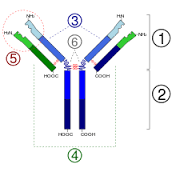 ৪টি পলিপেপটাইড চেইন
২টি ছোট,  ২টি বড়
২টি ছোট -২০০-২২০ অ্যামিনো এসিড থাকে
২টি বড়-৪০০-৪৫০ অ্যামিনো এসিড থাকে
চিত্র: একটি আদর্শ অ্যান্টিবডির  গঠন- IgG
বিভিন্ন প্রকার অ্যান্টিবডি
IgG- রক্তে বেশী থাকে(৮০%), অমরা অতিক্রম করতে পারে
 IgM- সবচেয়ে বড়
 IgA- রক্তে বেশী থাকে। তবে ঘাম, আশ্রু, লালায়ও থাকে
 IgD- রক্তে কম থাকে (০.২%)
 IgE- রক্তরসে অল্প থাকে (০.১%)
প্রতিরক্ষা ব্যাবস্থায় অ্যান্টিবডির ভূমিকা
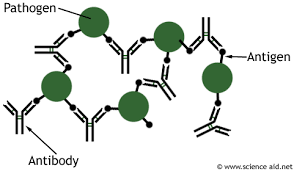 চিত্র: অ্যান্টিজেন-অ্যান্টিবডির বিক্রিয়া
অ্যান্টিবডি নিম্নলিখিত ভাবে কাজ করে থাকে-
দলবদ্ধকরণ স্তূপীভবন
অধ:ক্ষেপণ
প্রশমন
বিশ্লিষ্টকরণ
প্রতিরক্ষা ব্যাবস্থায় টিকার ভূমিকা
টিকার প্রকারভেদ
১. নিষ্কিৃয়কৃত টিকা
২. মৃত টিকা
৩. নিষ্কিৃয় বিষভিত্তিক টিকা
৪. দুর্বল প্রকরণ অনুজীব ভিত্তিক টিকা
প্রতিরক্ষা ব্যাবস্থায় স্মৃতি কোষের ভূমিকা
?
মূল্যায়ন
বাড়ির কাজ
সাহায়ক গ্রন্থ/সূত্র
জীববিজ্ঞান ২য় পত্র
      -গাজী আজমল
      - গাজী আসমত
প্রফেসর মোঃ আশরাফ উদ্দিন
ড. মোহাম্মদ রফিকুল ইসলাম
ড. গোকুল চন্দ্র বিশ্বাস
হাফেজা বেগম
নাদিরা আক্তার

ইন্টারনেট
Sunday, December 1, 2019
A S M Tawhidour Rahman
14
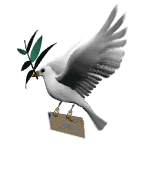 ধন্যবাদ